MOS POWERPOINT 2016Bài 3: Làm việc với văn bản
Created by: IIG Vietnam
Hướng dẫn sử dụng
Sử dụng màn hình ở chế độ Show Presenter View bao gồm phần lý thuyết và hướng dẫn thao tác thực hành
Các câu hỏi ôn tập bao gồm cả phần đáp án dưới dạng Animation
9/14/2019
MOS Word 2016 - IIG Vietnam
2
Sử dụng Outline để tạo slide
Trước khi tạo một bài trình chiếu thường:
Cần xác định cấu trúc, luồng và nội dung của bài trình chiếu.  
Sau đó thực hiện dàn ý phác thảo cho bài trình chiếu (Outline). 
Cuối cùng là tạo bài trình chiếu dựa trên Outline.
Có thể tạo Outline trực tiếp bằng PowerPoint hoặc bạn có thể nhập Outline hiện có vào PowerPoint. 
PowerPoint cho phép sử dụng nhiều định dạng tập tin Outline như Word, HTML hoặc txt.
9/14/2019
MOS Word 2016 - IIG Vietnam
3
Sử dụng Outline để tạo slide
Bạn có thể chèn Outline vào bài trình chiếu trống hoặc bài trình chiếu đã bao gồm các slide khác.
Bạn có thể sử dụng thẻ Outline để chèn hầu hết hoặc tất cả phần văn bản trong các slide trước khi chèn các thành phần minh họa hoặc các thành phần thiết kế khác. 
Bạn có thể nâng cao giao diện trình chiếu bằng cách sử dụng khung Slide.
9/14/2019
MOS Word 2016 - IIG Vietnam
4
Sử dụng chế độ xem Outline
PowerPoint cho phép xem ở chế độ Outline để tạo hoặc xem phác thảo bài trình chiếu.  (Outline View)
 Chế độ Outline View cũng có thể được sử dụng để tổ chức nội dung trình bày.
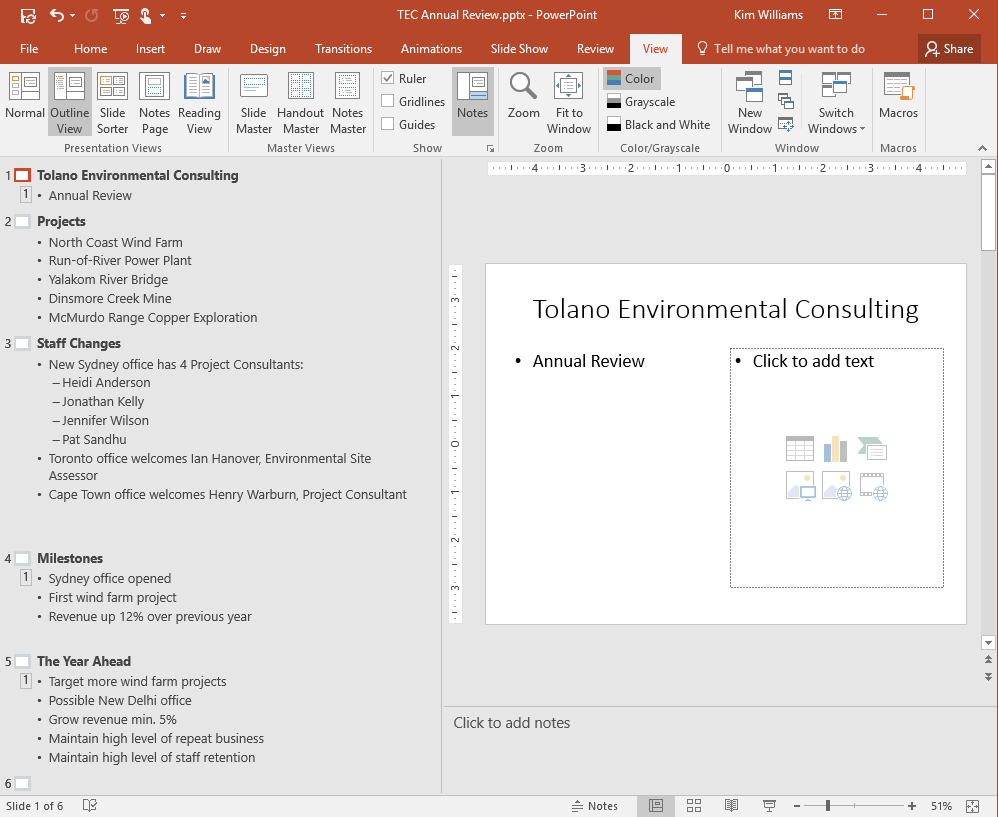 9/14/2019
MOS Word 2016 - IIG Vietnam
5
[Speaker Notes: Mở Chế độ xem Outline:
Chọn thẻ View  trong nhóm Presentation Views, chọn Outline View.

Slide Navigation pane được thay thế bằng khung hiển thị Outline phần văn bản của bài trình chiếu. Vùng hiển thị bên phải vẫn giữ nguyên, hiển thị phần slide và các ghi chú liên quan.]
Trong chế độ Outline View
Mỗi slide được thể hiện bởi biểu tượng slide  kèm theo văn bản tiêu đề slide.
Văn bản thân slide hiển thị dưới tiêu đề slide và có thể bao gồm tiêu đề, tiêu đề phụ, danh sách và hộp văn bản. 
Ảnh, bảng, biểu đồ và các đối tượng khác không hiển thị trong khung Outline. 
Bạn có thể nhập và chỉnh sửa văn bản trực tiếp trong khung Outline.
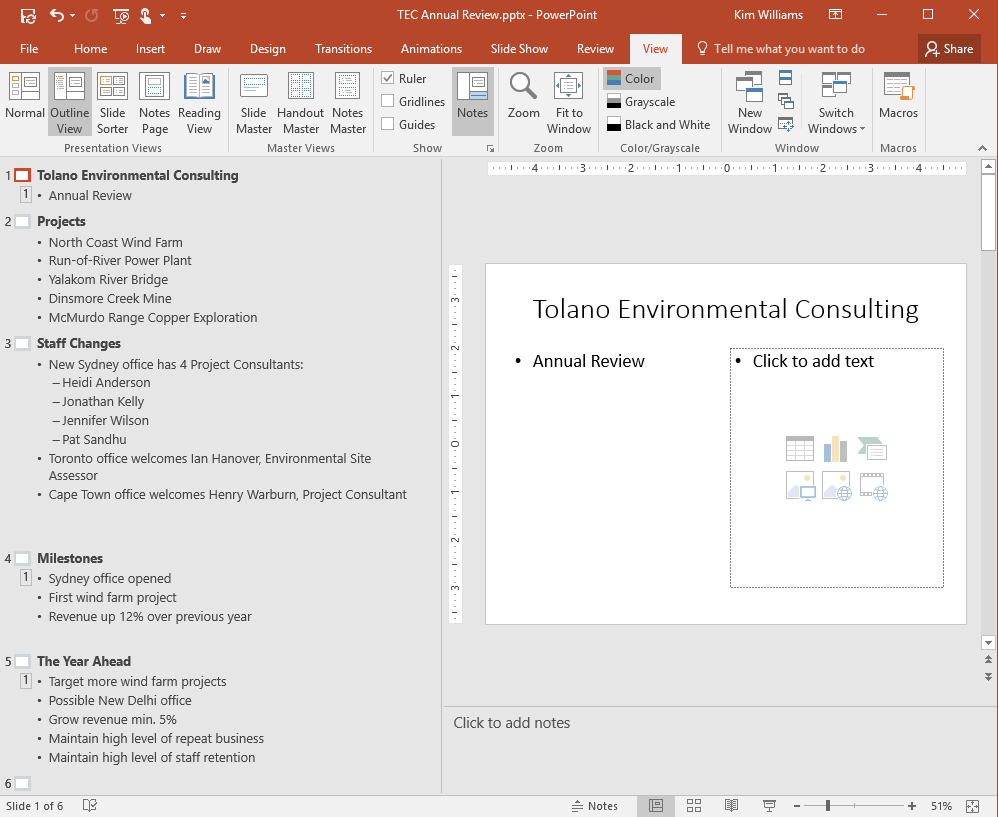 9/14/2019
MOS Word 2016 - IIG Vietnam
6
[Speaker Notes: Để chèn văn bản vào hộp nội dung văn bản tiếp theo trên cùng slide, nhấn Ctrl + Enter. 
Nếu nhấn phím Enter sau khi nhập tiêu đề trên slide đầu tiên, một slide mới với bố cục Title and Text (Tiêu đề và Văn bản) sẽ được thêm vào trong bài trình chiếu.
Để di chuyển vào ô đặt nội dung Bulleted List (Ký hiệu đầu dòng), trên slide Title and Content, nhấn Ctrl + Enter sau dòng tiêu đề. Sau khi nhập liệu trong mục đầu tiên và nhấn Enter, một dòng mới xuất hiện.
Để di chuyển vào trong một cấp hoặc tạo ra mục con, di chuyển điểm chèn văn bản tới vị trí bắt đầu dòng và nhấn Tab. Quá trình này còn được gọi là tăng cấp độ thụt lề.
Để di chuyển tới cấp độ trước, di chuyển điểm chèn văn bản tới vị trí bắt đầu dòng và nhấn Shift + Tab. Quá trình này còn được gọi là giảm cấp độ thụt lề.
Để tạo một slide mới sau khi nhập tất cả các mục trong danh sách hoa thị, nhấn Ctrl + Enter. 
Để chọn nội dung của cả slide, nhấp chuột vào biểu tượng slide .]
Nạp tập tin văn bản dạng outline
Có thể sử dụng tính năng Slides from Outline để tạo slide khi dàn ý có sẵn, để Powerpoint có thể hiểu đúng ý định của phác thảo, bạn cần lưu ý các đặc điểm sau khi soạn thảo Outline:
Sử dụng công cụ soạn thảo Outline dạng file .txt:
Ngắt đoạn trong tập tin văn bản được coi là một mức phác thảo. 
Các dòng trống trong tập tin văn bản được bỏ qua và không được chèn vào slide. 
Một ý được thụt lề, sẽ được nhập dưới dạng ý có phân cấp thấp hơn trên cùng slide với ý trước đó.
9/14/2019
MOS Word 2016 - IIG Vietnam
7
Nạp tập tin văn bản dạng outline
Sử dụng công cụ MS Word soạn thảo Outline dạng file .doc hoặc .docx:
Mỗi đoạn sử dụng style Heading 1 cho tiêu đề.
Nội dung được định dạng style Heading 2 và Heading 3, … sẽ xuất hiện dưới dạng các mục phân cấp con trên cùng slide với mục trước đó. 
Các dòng và văn bản trống với style Normal sẽ bị bỏ qua và không được chèn vào slide.
9/14/2019
MOS Word 2016 - IIG Vietnam
8
[Speaker Notes: Chèn các slide từ tập tin văn bản:
Chọn thẻ Home  trong nhóm Slides, chọn mũi tên nút New Slide  chọn Slides from Outline.  chọn tập tin văn bản và nhấp Insert.]
Thêm văn bản vào slide
Hầu hết văn bản nhập vào slide sẽ được đặt trong các text Placeholder. 
Có ba loại text Placeholder gồm title, subtitle, content; 
Bên cạnh đó còn có các Placeholder chứa hình ảnh, biểu đồ và phương tiện truyền thông khác.
Thao tác:
Chèn văn bản vào slide
Xóa từng phần văn bản trong slide
Xóa tất cả văn bản trong text Placeholder
9/14/2019
MOS Word 2016 - IIG Vietnam
9
[Speaker Notes: Chèn văn bản vào slide:
Nhấp vào Placeholder để hiển thị con trỏ nhập liệu, nhập văn bản và nhấp chuột ra bên ngoài Placeholder khi đã hoàn thành. Nếu bạn vừa tạo slide, bạn có thể nhập liệu mà không cần nhấp chọn Placeholder. PowerPoint sẽ tự động chèn văn bản vào text Placeholder trên cùng bên trái.
Nhấn CTRL + ENTER để di chuyển giữa các Placeholder trên slide. Nếu bạn đang ở vị trí slide cuối cùng, nhấn CTRL + ENTER sẽ tạo một slide mới.
Xóa từng phần văn bản trong slide:
Đặt con trỏ ở vị trí thích hợp  nhấn phím BACKSPACE hoặc DELETE để xóa văn bản. 
Nhấp chuột và kéo để chọn văn bản  nhấn phím BACKSPACE hoặc DELETE để xóa.
Xóa tất cả văn bản trong text Placeholder:
Nhấp chọn vào đường viền của Placeholder  nhấn DELETE.]
Tùy chỉnh văn bản trong slide
Nhấp chuột vào text Placeholder để hiển thị con trỏ  quét chọn văn bản muốn sửa đổi  nhập văn bản để thay thế.
Để chọn tất cả văn bản trong Placeholder cần thay đổi, nhấp chuột vào đường viền của Placeholder.
9/14/2019
MOS Word 2016 - IIG Vietnam
10
Sử dụng chế độ Spelling Checker
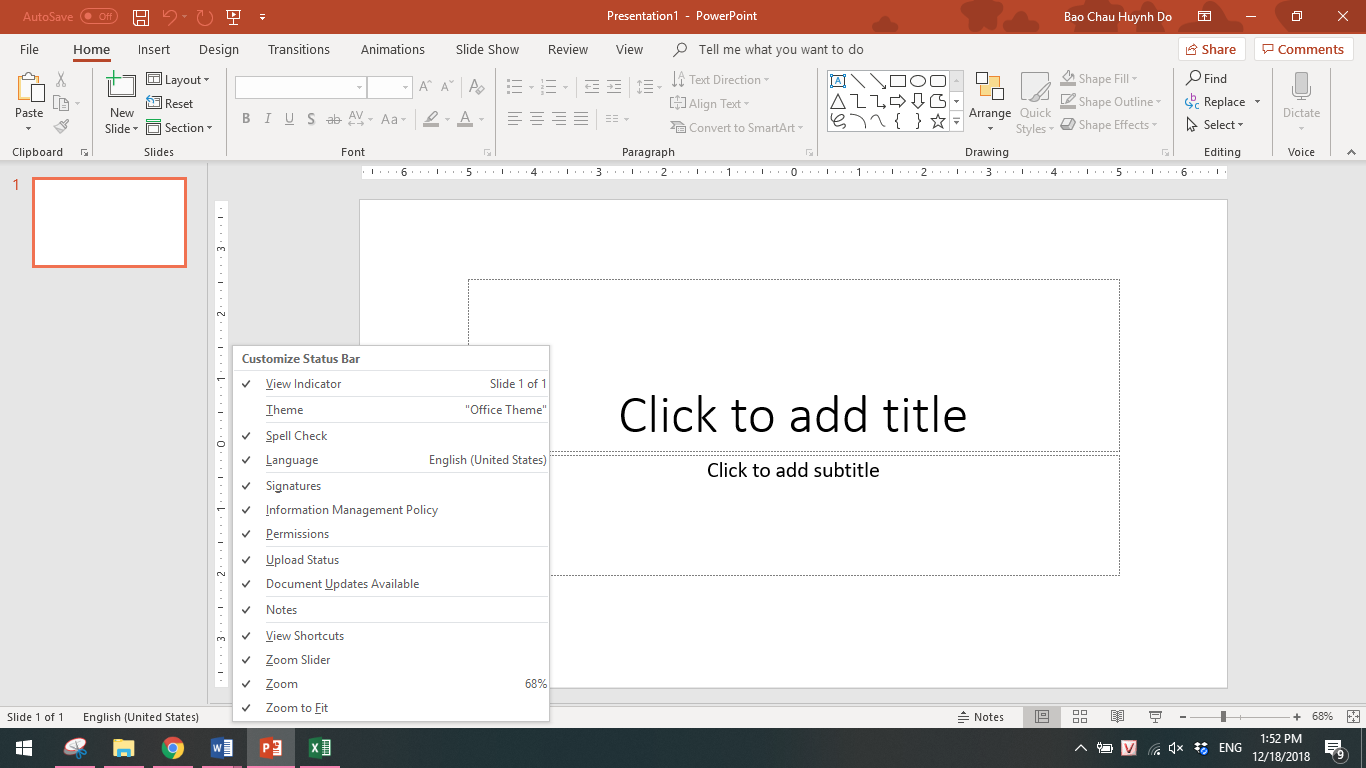 Spelling Checker là công cụ để kiểm tra chính tả và giúp bạn sửa các loại lỗi phổ biến đối với văn bản trong slide; tuy nhiên, bạn vẫn cần phải đọc kỹ bài trình chiếu để đảm bảo đã sử dụng đúng chính tả, ngữ pháp, trọng âm và âm điệu.
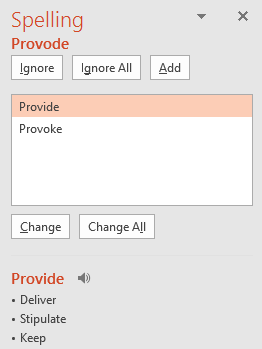 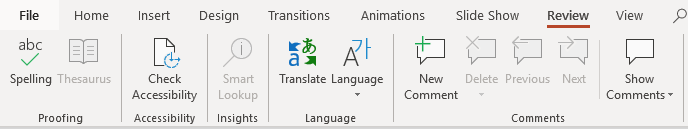 9/14/2019
MOS Word 2016 - IIG Vietnam
11
[Speaker Notes: Cách sử dụng công cụ Spelling Checker:
Trên thẻ Review  trong nhóm Proofing, chọn Spelling.
Nhấn phím F7.
Chọn biểu tượng Spell Check ở bên trái thanh trạng thái. Nếu không thấy biểu tượng Spell Check trên thanh trạng thái, nhấp chuột phải vào thanh trạng thái  chọn Spell Check trên danh sách.]
Sử dụng chế độ Spelling Checker
9/14/2019
MOS Word 2016 - IIG Vietnam
12
Thay đổi tùy chọn mặc định trong Spelling
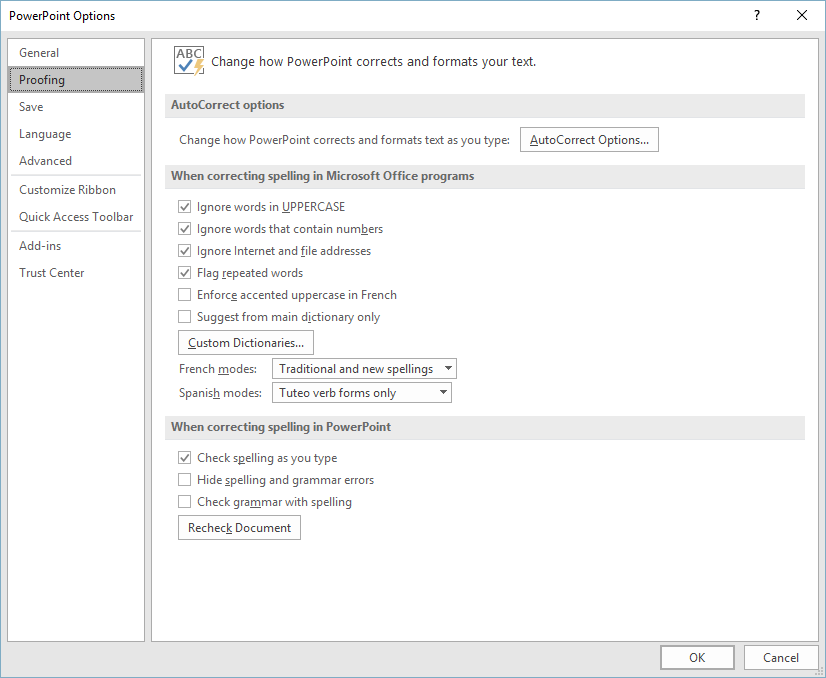 9/14/2019
MOS Word 2016 - IIG Vietnam
13
[Speaker Notes: Thay đổi các tùy chọn mặc định của tính năng Spelling:
Chọn thẻ File  chọn Option để mở hộp thoại cấu hình  chọn thẻ Proofing  chọn các tùy chọn thích hợp.
Mặc định, chức năng này sẽ không kiểm tra ngữ pháp và ngữ cảnh sử dụng từ có chính xác hay không. 
Tìm và sửa các lỗi ngữ pháp và ngữ cảnh sử dụng từ:
Nhấp mở cửa sổ PowerPoint Options  chọn thẻ Proofing  chọn tùy chọn Check grammar with spelling
Thay đổi ngôn ngữ sử dụng trong bài trình chiếu:
Chọn tất cả slide  chọn thẻ Review  trong nhóm Language, chọn Language Preferences
Chỉ định ngôn ngữ cho một số phần văn bản:
Chọn phần văn bản  chọn thẻ Review  trong nhóm Language, chọn Language  nhấp chọn Set Proofing Language  chọn ngôn ngữ sẽ sử dụng  nhấp OK.]
Sử dụng chế độ Thesarus
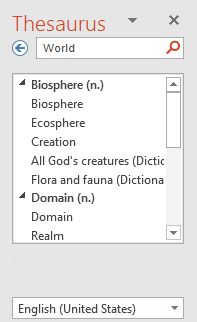 Chế độ Thesarus là công cụ từ điển đồng nghĩa để tra cứu các từ đồng nghĩa của nhau (các từ khác nhau có cùng nghĩa) và các từ trái nghĩa (các từ có nghĩa ngược lại).
Thao tác
Truy cập từ điển đồng nghĩa
Tìm kiếm thêm từ ở danh sách kết quả
9/14/2019
MOS Word 2016 - IIG Vietnam
14
[Speaker Notes: Truy cập từ điển đồng nghĩa:
Nhấp chọn từ, cụm từ hoặc Placeholder trong slide  chọn thẻ Review, trong nhóm Proofing, nhấp chọn Thesaurus.
Nhấp chọn từ, cụm từ hoặc Placeholder trong slide  nhấn tổ hợp phím SHIFT + F7.
Bấm chuột phải vào từ, cụm từ hoặc Placeholder trong slide  chọn Synonyms  chọn Thesaurus.
Sử dụng một trong các từ trong danh sách kết quả hoặc để tìm kiếm thêm từ:
Nhấp vào mũi tên từ  chọn Insert hoặc Copy.
Để tra cứu thêm các từ liên quan, nhấp vào một từ trong danh sách kết quả.]
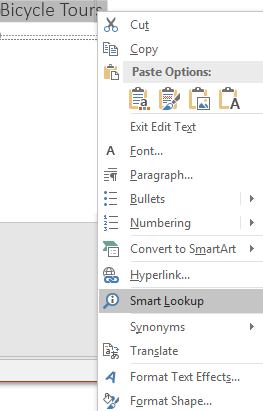 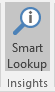 Sử dụng Smart Lookup
Tính năng Smart Lookup sẽ tự động tìm thông tin trên Web bằng công cụ tìm kiếm Bing mà không cần phải tìm kiếm thông qua trình duyệt Internet. 
Smart Lookup sử dụng từ hoặc cụm từ đã chọn và nội dung xung quanh để cung cấp kết quả theo ngữ cảnh.
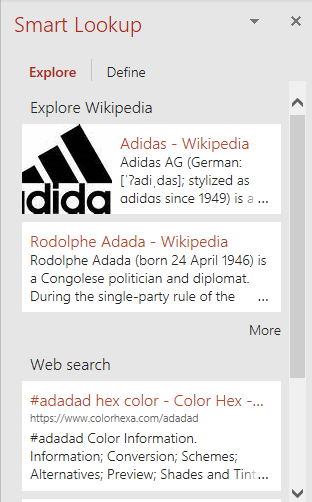 9/14/2019
MOS Word 2016 - IIG Vietnam
15
Sử dụng Smart Lookup
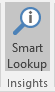 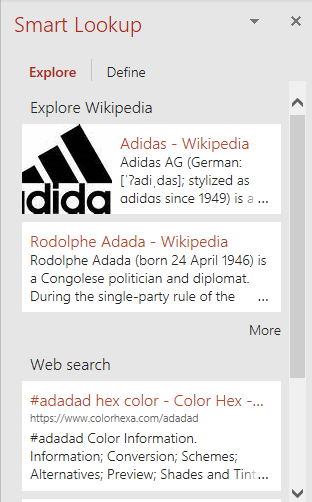 Microsoft sẽ hiển thị cảnh báo về quyền riêng tư khi sử dụng nội dung của bạn. 
Bạn phải nhấp vào nút “Got It” để kích hoạt tính năng Smart Lookup. 
Sau khi được kích hoạt, tính năng Smart Lookup sẽ được kích hoạt cho tất cả các ứng dụng trong bộ Microsoft Office 2016.
Smart Lookup cho phép sao chép và dán thông tin, hình ảnh được hiển thị vào slide.
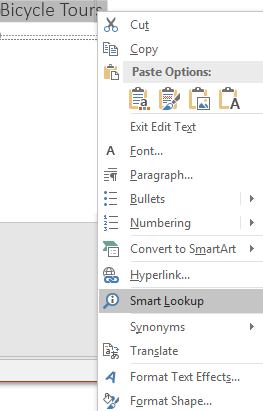 9/14/2019
MOS Word 2016 - IIG Vietnam
16
[Speaker Notes: Kích hoạt tính năng Smart Lookup:
Trên thẻ Review, trong nhóm Insights, nhấp vào Smart Lookup
Hoặc Nhấp chuột phải vào một từ hoặc cụm từ  nhấp vào Smart Lookup.
PowerPoint hiển thị khung Smart Lookup chứa hai thẻ: Explore và Define
Thẻ Explore được mở mặc định gồm: các bài viết Wikipedia, hình ảnh và kết quả tìm kiếm liên quan chủ đề đã chọn được hiển thị. Nhấp vào hình ảnh hoặc siêu liên kết trong danh sách kết quả tìm kiếm sẽ mở trang web trong cửa sổ trình duyệt.
Thẻ Define cung cấp định nghĩa từ nếu công cụ tìm kiếm Bing có sẵn. Nếu Smart Lookup nhận ra bạn đang cố gắng xác định một từ, nó cũng sẽ hiển thị định nghĩa trên thẻ Define.]
Cắt, Sao chép, và Dán văn bản
Thao tác:
Cắt văn bản:
Sao chép văn bản:
Dán văn bản:
9/14/2019
MOS Word 2016 - IIG Vietnam
17
[Speaker Notes: Để cắt văn bản, chọn văn bản bạn muốn cắt và thực hiện thao tác:
Trên thẻ Home, trong nhóm Clipboard  chọn Cut.
Nhấn tổ hợp phím CTRL + X.
Bấm chuột phải vào văn bản đã chọn  chọn Cut.
Để sao chép văn bản, chọn văn bản bạn muốn sao chép và thực hiện thao tác:
Trên thẻ Home, trong nhóm Clipboard  chọn Copy.
Nhấn tổ hợp phím CTRL + C.
Bấm chuột phải vào văn bản đã chọn  chọn Copy.
Để dán văn bản, bấm chuột vào vị trí cần dán văn bản và thực hiện thao tác:
Trên thẻ Home, trong nhóm Clipboard  chọn Paste.
Nhấn tổ hợp phím CTRL + V.
Nhấp chuột phải  chọn Paste.]
Cắt, Sao chép, và Dán văn bản
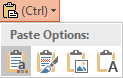 Paste Options sẽ xuất hiện ở dưới cùng bên phải của nội dung đã dán. 
Nhấp vào mũi tên để hiển thị các tùy chọn Paste có sẵn. 
Trỏ chuột vào một tùy chọn để xem trước cách nội dung được dán sẽ xuất hiện. (Live preview)
Số lượng và loại tùy chọn khác nhau dựa trên dạng nội dung được dán (ví dụ: văn bản hoặc hình ảnh).
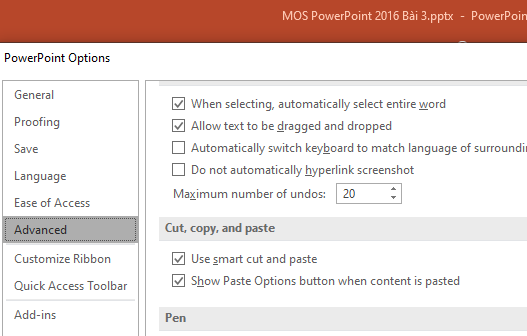 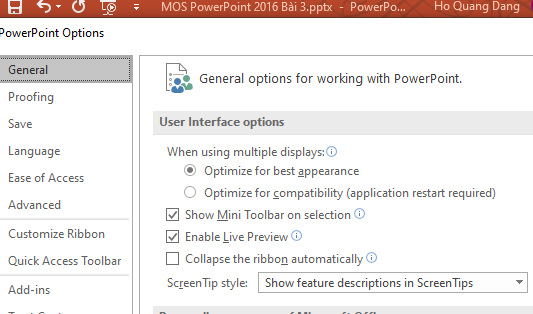 9/14/2019
MOS Word 2016 - IIG Vietnam
18
Cắt, Sao chép, và Dán văn bản
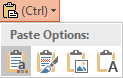 9/14/2019
MOS Word 2016 - IIG Vietnam
19
Sử dụng công cụ Clipboard
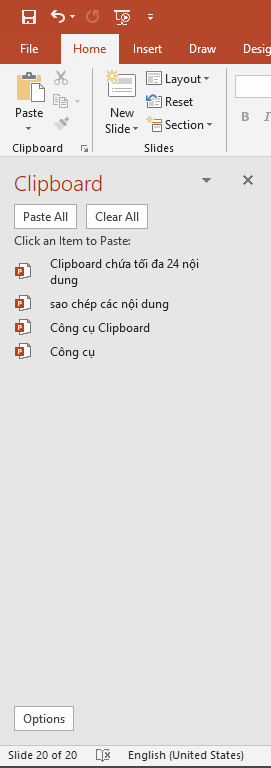 Công cụ Clipboard được sử dụng để cắt hoặc sao chép nhiều nội dung. 
Khi bạn cắt và sao chép các nội dung, chúng sẽ được đưa vào Clipboard theo thứ tự thao tác. 
Từ Clipboard, bạn có thể dán bất kỳ nội dung nào vào slide, hoặc, trong các ứng dụng của bộ chương trình Microsoft Office.
Công cụ Clipboard chứa tối đa 24 nội dung.
9/14/2019
MOS Word 2016 - IIG Vietnam
20
[Speaker Notes: Sử dụng công cụ Clipboard:
Trên thẻ Home, trong nhóm Clipboard, bấm khởi chạy hộp thoại Clipboard.
Nhấp vào mũi tên ở bên phải của một nội dung trên Clipboard  nhấp Paste để dán nội dung đó vào vị trí hiện tại hoặc nhấp vào Delete để xóa nội dung đó khỏi Clipboard.
Bạn cũng có thể dán tất cả các nội dung theo cùng thứ tự như đã được thu thập bằng cách nhấp vào Paste All ở đầu Clipboard.
Khi các nội dung đã có trên Clipboard, bạn có thể chọn xóa tất cả các nội dung cùng một lúc bằng cách nhấp vào Clear All.]
Sử dụng Drap and Drop
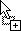 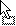 9/14/2019
MOS Word 2016 - IIG Vietnam
21
[Speaker Notes: Lưu ý: nếu bạn thấy biểu tượng ở bên phải, bạn thực sự đang kéo một đối tượng đến vị trí khác. Trong hầu hết các trường hợp, đây là một Placeholder hoặc một đối tượng như hình ảnh, hình dạng hoặc bảng.]
Áp dụng Bullets
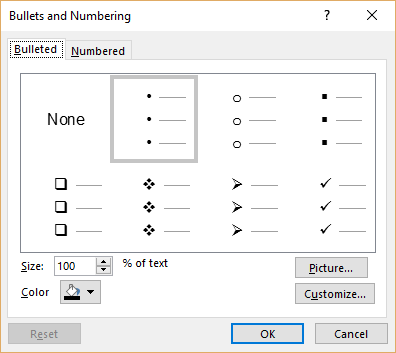 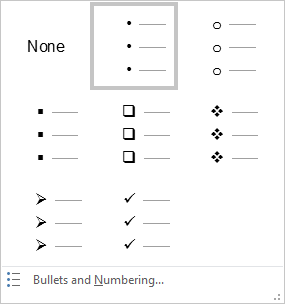 9/14/2019
MOS Word 2016 - IIG Vietnam
22
[Speaker Notes: Để tạo Bulltes:
Trên thẻ Home, trong nhóm Paragraph  Chọn Bullets
Trên thẻ Home, trong nhóm Paragraph  Chọn vào mũi tên Bullets  Chọn kiểu dấu đầu dòng phù hợp.
Nhấp chuột phải vào bất cứ nơi nào trong Placeholder  Chọn Bullets
Sử dụng Title and Content slide layout để chọn các kiểu Bullets được định dạng trước. Khi bạn nhấn ENTER ở cuối mỗi dòng, một Bullets khác sẽ tự động xuất hiện.
Trong Chế độ xem Outline, nhập tiêu đề cho slide trong ngăn Outline và nhấn CTRL + ENTER. Nhập văn bản cho điểm đầu tiên và nhấn ENTER. PowerPoint định dạng trước các Bullets và tạo Bullets mới mỗi lần bạn nhấn ENTER.
Xóa hoặc tắt Bullets được áp dụng:
Định vị con trỏ ở đầu dòng sau vị trí Bullets và nhấn BACKSPACE.
Bấm vào đoạn văn có áp dụng Bullets, trên thẻ Home, trong nhóm Paragraph  chọn Bullets.
Bấm chuột phải vào văn bản đã chọn  chọn Bullets.

Lưu ý: Bullets xuất hiện ở đầu mỗi đoạn, không phải mỗi dòng.
Khi áp dụng Bullets cho văn bản, bạn có thể định dạng Bullests bằng cách thay đổi các thuộc tính cụ thể, chẳng hạn như kích thước, màu sắc hoặc kiểu. Bạn có thể áp dụng kiểu Bullests cho tất cả các Placeholder văn bản, cho các Placeholder riêng lẻ hoặc cho các đoạn cụ thể.]
Áp dụng Numbering
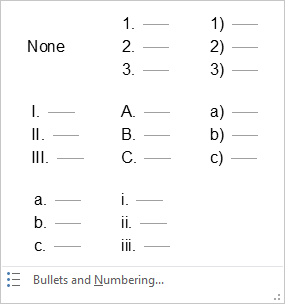 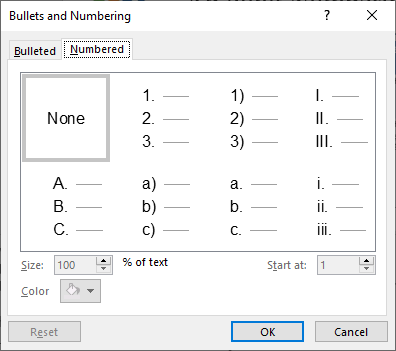 9/14/2019
MOS Word 2016 - IIG Vietnam
23
[Speaker Notes: Thêm Numbering vào danh sách:
Trên thẻ Home, trong nhóm Paragraph  nhấp Numbering.
Trên thẻ Home, trong nhóm Paragraph  nhấp vào mũi tên Numbering  chọn kiểu đánh số phù hợp.
Nhấp chuột phải  chọn Numbering.
Thay đổi danh sách bullets hiện có thành danh sách numbering:
Chọn các mục được gạch đầu dòng và sau đó sử dụng một trong các phương pháp trên để kích hoạt tính năng Numbering.
Xóa hoặc tắt chế độ Numbering, chọn một hoặc nhiều đoạn và thực hiện thao tác:
Trên thẻ Home, trong nhóm Paragraph  chọn Numbering.
Trên thẻ Home, trong nhóm Paragraph  nhấp vào mũi tên Numbering  chọn None.
Nhấp chuột phải  nhấp vào Numbering  chọn None
Định vị con trỏ ở đầu đoạn  nhấn BACKSPACE.
Khi áp dụng Numbering cho văn bản, bạn có thể định dạng Numbering bằng các kiểu số khác nhau (bao gồm cả chữ in hoa và chữ thường chữ thường) và các thuộc tính (như kích thước, màu sắc hoặc kiểu). 
Để định dạng Numbering, chọn một hoặc nhiều đoạn và thực hiện thao tác:
Trên thẻ Home, trong nhóm Paragraph  nhấp vào mũi tên Numbering  chọn Bullets and Numbering
Bấm chuột phải vào văn bản  nhấp vào mũi tên Numbering  chọn Bullets and Numbering.]
Tăng/giảm mức phân cấp danh sách
Bạn có thể tăng/giảm mức phân cấp danh sách Bullets and Numbering, tối đa là chín cấp.
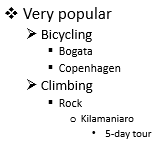 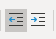 9/14/2019
MOS Word 2016 - IIG Vietnam
24
[Speaker Notes: Giảm mức phân cấp trong danh sách:
Trên thẻ Home, trong nhóm Paragraph  nhấp Increase List Level.
Định vị con trỏ ở đầu đoạn được đánh dấu hoặc đánh số  nhấn TAB.
Định vị con trỏ ở đầu đoạn được đánh dấu hoặc đánh số  nhấn tổ hợp phím ALT+SHIFT+RIGHT ARROW.
Tăng mức phân cấp trong danh sách:
Trên thẻ Home, trong nhóm Paragraph  nhấp Decrease List Level.
Định vị con trỏ ở đầu đoạn được đánh dấu hoặc đánh số  nhấn SHIFT + TAB.
Định vị con trỏ ở đầu đoạn được đánh dấu hoặc đánh số  nhấn tổ hợp phím ALT+SHIFT+LEFT ARROW.]
Định dạng văn bản- Nhóm Fonts
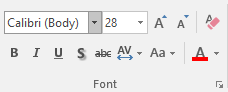 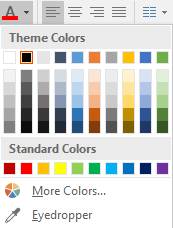 9/14/2019
MOS Word 2016 - IIG Vietnam
25
Định dạng văn bản- Nhóm Fonts
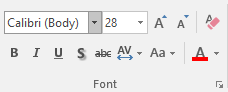 9/14/2019
MOS Word 2016 - IIG Vietnam
26
Định dạng văn bản- Nhóm Fonts
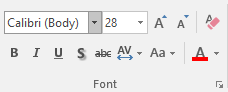 9/14/2019
MOS Word 2016 - IIG Vietnam
27
Định dạng văn bản- Nhóm Fonts
Hộp thoại Font cho phép tùy chỉnh văn bản bằng các tùy chọn phông chữ và ký tự nâng cao.
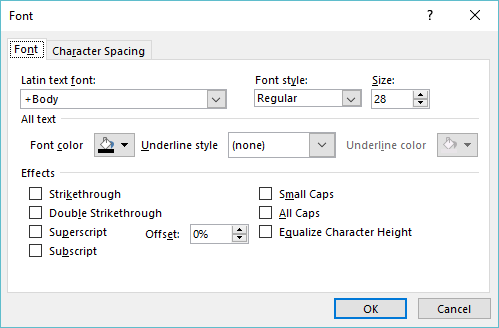 9/14/2019
MOS Word 2016 - IIG Vietnam
28
[Speaker Notes: Áp dụng các tính năng định dạng văn bản bằng một trong các cách sau:
Trên thẻ Home, trong nhóm Font  chọn nút lệnh thích hợp.
Trên thẻ Home, trong nhóm Font  Mở hộp thoại Font.
Nhấp chuột phải vào văn bản đã chọn  chọn tùy chọn từ menu hoặc thanh công cụ thu nhỏ.

Lưu ý: Có thể nhấn CTRL + T, CTRL + SHIFT + F, CTRL + SHIFT + P hoặc nhấp chuột phải vào văn bản và sau đó nhấp vào Font để hiển thị hộp thoại Font.]
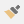 Sử dụng Format Painter
Format Painter cho phép sao chép định dạng từ bất kỳ đối tượng nào, bao gồm văn bản, sang đối tượng khác ở bất kỳ đâu trong slide. 
Bạn có thể sử dụng Format Painter để sao chép định dạng một lần hoặc nhiều lần.
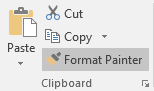 9/14/2019
MOS Word 2016 - IIG Vietnam
29
[Speaker Notes: Sử dụng Format Painter một lần:
Đảm bảo rằng con trỏ nằm trong văn bản bạn muốn sao chép định dạng (không cần chọn văn bản)  trong thẻ Home, trong nhóm Clipboard  chọn Format Painter.
 
Trong khi Format Painter đang hoạt động, con trỏ sẽ thay đổi thành . Kéo con trỏ qua văn bản mà bạn muốn áp dụng định dạng được sao chép. Khi áp dụng xong định dạng, Trình Format Painter sẽ hủy kích hoạt.

Sử dụng Format Painter nhiều lần:
Sử dụng các bước trên với lưu ý bấm đúp chuột vào nút Format Painter khi chọn.
Format Painter sẽ hoạt động cho đến khi bạn nhấn ESC hoặc nhấp lại vào Format Painter.]
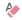 Xóa định dạng
Xóa định dạng được áp dụng cho văn bản được chọn trở về lại định dạng mặc định.
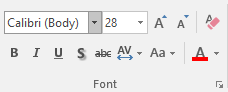 9/14/2019
MOS Word 2016 - IIG Vietnam
30
[Speaker Notes: Xóa định dạng được áp dụng cho văn bản đã chọn (và đưa văn bản đó về định dạng ban đầu theo bố cục và chủ đề đã chọn):
Trên trẻ Home, trong nhóm Font   chọn  Clear All Formatting.]
Định dạng đoạn văn bản
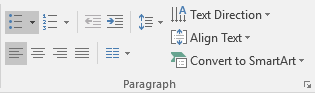 Định dạng đoạn văn bản bao gồm định dạng vị trí và hình ảnh trực quan của toàn bộ đoạn văn bản. 
Các tùy chọn định dạng đoạn văn bản bao gồm căn chỉnh, thụt lề, dấu đầu dòng và số thứ tự, hướng văn bản, khoảng cách dòng, khoảng cách trước đoạn, khoản cách sau đoạn...
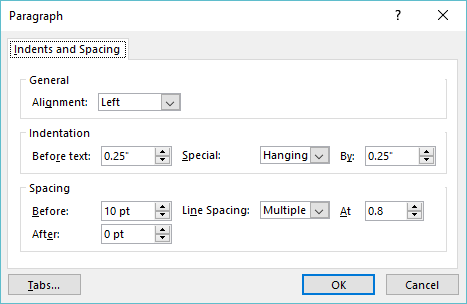 9/14/2019
MOS Word 2016 - IIG Vietnam
31
[Speaker Notes: Định dạng một đoạn văn:
Trên trẻ Home, trong nhóm Paragraph  chọn các tùy chọn thích hợp. Bạn có thể truy cập các tùy chọn bổ sung bằng cách nhấp vào  trong nhóm Paragraph để mở hộp thoại Paragraph.]
Canh lề văn bản theo chiều ngang
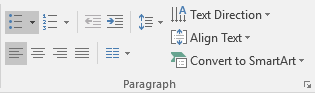 Canh lề văn bản theo chiều ngang là thiết lập vị trí của văn bản so với lề của Placeholder.
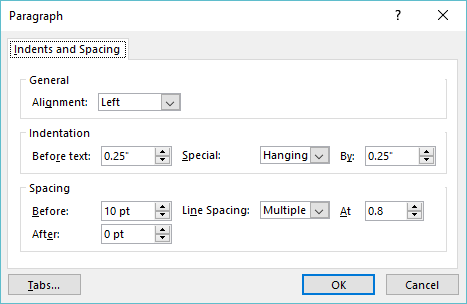 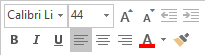 9/14/2019
MOS Word 2016 - IIG Vietnam
32
[Speaker Notes: Thay đổi canh lề văn bản theo chiều ngang:
Trên thẻ Home, trong nhóm Paragraph  nhấp vào nút thích hợp.
Chọn văn bản và trên thanh công cụ thu nhỏ, nhấp vào tính năng thích hợp.
Trên thẻ Home, trong nhóm Paragraph  bấm vào  trong nhóm Paragraph để mở hộp thoại Paragraph.]
Thêm/xóa cột
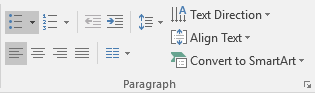 Có thể chia văn bản thành hai hoặc nhiều cột. 
Bạn có thể đặt chiều rộng và khoảng cách các cột theo cách thủ công hoặc sử dụng một trong các định dạng có sẵn.
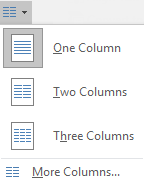 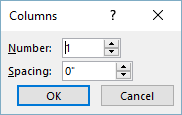 9/14/2019
MOS Word 2016 - IIG Vietnam
33
[Speaker Notes: Thêm hoặc xóa các cột văn bản:
Trên thẻ Home, trong nhóm Paragraph  nhấp vào nút Add or Remove Columns.
Chọn số lượng cột hoặc bấm vào tùy chọn More Columns … để mở hộp thoại Columns. Sử dụng các cài đặt để chỉ định số lượng cột và khoảng cách giữa các cột (khoảng cách giữa các cột được đo bằng inch).]
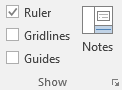 Thụt lề đoạn văn bản
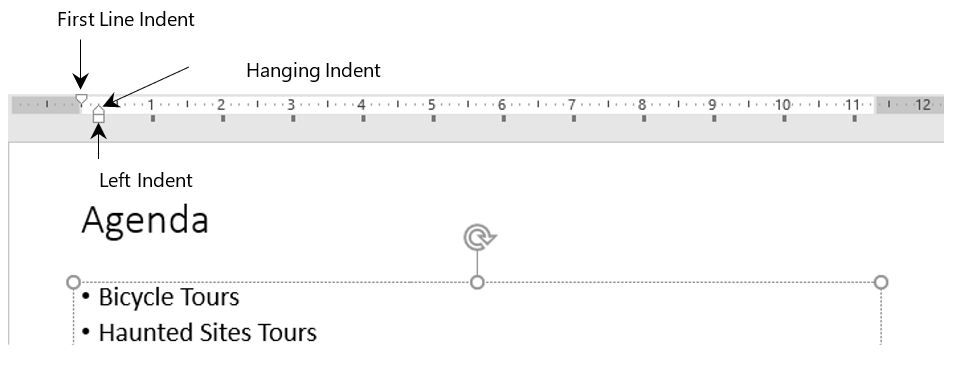 Thụt lề văn bản là vị trí của đoạn so với cạnh trái của Textbox hoặc Placeholder.
Công cụ Ruler cho phép bạn xem và thiết lập các điểm thụt lề, đặt tab, di chuyển các bảng và sắp xếp các đối tượng.
9/14/2019
MOS Word 2016 - IIG Vietnam
34
[Speaker Notes: Hiển thị thước kẻ:
Trên thẻ View, trong nhóm Show  chọn hiển thị Ruler.
Thay đổi thụt lề của một đoạn:
Nhấp con trỏ chuột vào bất cứ vị trí nào trong đoạn muốn thụt lề.
Trên thước kẻ, nhấp và kéo điểm đánh dấu thụt lề mong muốn đến một vị trí mới.
Trên thẻ Home, trong nhóm Paragraph  nhấp vào nút Decrease hoặc Increase Indent Level 
Trên thẻ Home, trong nhóm Paragraph  bấm vào  trong nhóm Paragraph để mở hộp thoại Paragraph  trong phần Indentation thực hiện các thay đổi theo yêu cầu.]
Khoảng cách dòng văn bản
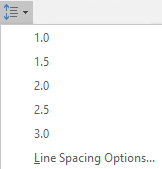 Line spacing: là thiết lập khoảng cách không gian dọc giữa mỗi dòng văn bản trong một đoạn văn. 
Điều chỉnh khoảng cách dòng khi bạn muốn đặt số ít dòng trên toàn bộ slide mà không làm tăng kích thước của văn bản
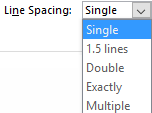 9/14/2019
MOS Word 2016 - IIG Vietnam
35
[Speaker Notes: Thay đổi khoảng cách dòng:
Trên thẻ Home, trong nhóm Paragraph  nhấp vào Line Spacing.
Trên thẻ Home, trong nhóm Paragraph  bấm vào  trong nhóm Paragraph để mở hộp thoại Paragraph  trong phần Spacing, bấm vào mũi tên chọn loại khoảng cách phù hợp.
Nhấp chuột phải vào đoạn văn đã chọn  chọn Paragraph  trong phần Spacing, nhấp vào mũi tên Line Spacing.]
Khoảng cách đoạn văn bản
Khoảng cách đoạn là phần không gian trống trước hoặc sau mỗi đoạn văn.
Điều chỉnh khoảng cách đoạn khi muốn hiển thị nhiều khoảng trống hơn giữa các đoạn.
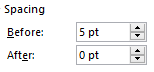 9/14/2019
MOS Word 2016 - IIG Vietnam
36
[Speaker Notes: Thay đổi khoảng cách trước hoặc sau đoạn văn:
Trên thẻ Home, trong nhóm Paragraph  nhấp chọn Line Spacing  nhấp chọn Line Spacing Options  trong phần Spacing, nhấp vào nút tăng dần của Before hoặc After.
Trên thẻ Home, trong nhóm Paragraph  bấm vào  trong nhóm Paragraph để mở hộp thoại Paragraph   trong phần Spacing, nhấp vào nút tăng dần của Before hoặc After.
Nhấp chuột phải vào đoạn văn đã chọn  chọn Paragraph  trong phần Spacing, nhấp vào nút tăng dần của Before hoặc After.

Gợi ý: Bạn cũng có thể nhập số vào giá trị Before hoặc After để đặt khoảng cách đoạn.]
Thay đổi hướng văn bản
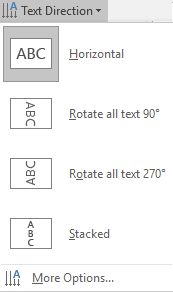 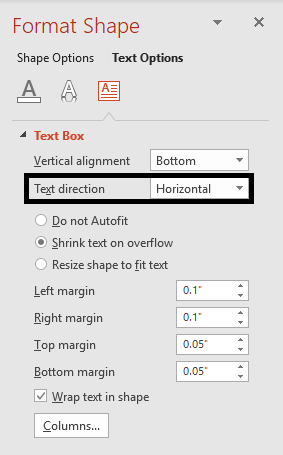 Có bốn hướng văn bản (Text Direction) được thiết lập sẵn
9/14/2019
MOS Word 2016 - IIG Vietnam
37
[Speaker Notes: Thay đổi hướng văn bản:
Trên thẻ Home, trong nhóm Paragraph  chọn Text Direction.
Nhấp chuột phải vào hộp văn bản  bấm Format Shape  trong Format Shape pane, bấm Text Options  chọn nhóm Textbox  bấm vào mũi tên chọn Text Direction.
Trên thẻ Home, trong nhóm Paragraph  chọn Text Direction  chọn More Options  bấm vào mũi tên chọn Text Direction]
Canh vị trí văn bản theo chiều dọc
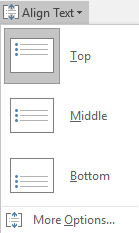 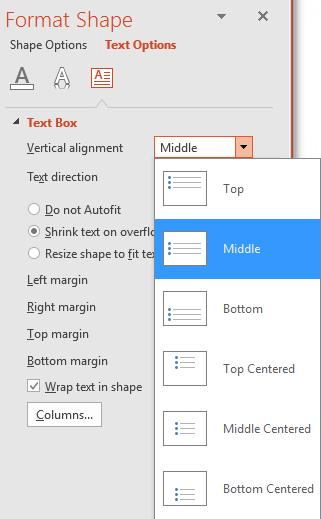 Có thể căn chỉnh vị trí của văn bản theo chiều dọc. 
Có sáu loại căn chỉnh theo chiều dọc (Align Text):
9/14/2019
MOS Word 2016 - IIG Vietnam
38
[Speaker Notes: Thay đổi căn chỉnh văn bản trong hộp văn bản đã chọn:
Trên thẻ Home, trong nhóm Paragraph  chọn Align Text
Nhấp chuột phải vào hộp văn bản  bấm Format Shape  trong Format Shape pane, bấm Text Options  chọn nhóm Textbox  bấm vào mũi tên chọn Vertical alignment.
Trên thẻ Home, trong nhóm Paragraph  chọn Align  chọn More Options  bấm vào mũi tên chọn Vertical alignment.]
Thiết lập Tab
Có thể sử dụng các tab để sắp xếp các cột văn bản trên slide. 
Bạn phải sử dụng thước kẻ để quản lý các tab mặc định và định hướng khi bạn làm việc với các vị trí tab.
Cài đặt và điều chỉnh các tab trong PowerPoint bằng công cụ Tab Selector hoặc hộp thoại Tab.
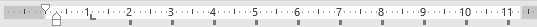 9/14/2019
MOS Word 2016 - IIG Vietnam
39
Tạo tab bằng công cụ Tab Selector
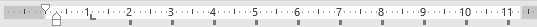 Tạo các tab bằng cách sử dụng Tab Selector ở bên trái của thước.
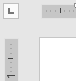 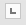 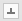 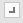 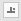 9/14/2019
MOS Word 2016 - IIG Vietnam
40
[Speaker Notes: Đặt tab:
Nhấp vào thước ngang xác định vị trí tab mới. Ký tự tab thích hợp sẽ hiển thị trên thước kẻ .

Lưu ý: Khi tạo một tab mới, mọi điểm đánh dấu tab mặc định ở bên trái của tab mới sẽ bị xóa.
 
Để điều chỉnh vị trí tab sau khi đặt:
Đặt con trỏ ở trong dòng văn bản muốn điều chỉnh vị trí tab (hoặc, nếu có nhiều dòng văn bản, cần chọn tất cả các dòng), sau đó kéo ký tự Tab trên thước ngang sang phải hoặc trái đến vị trí mới.
Xóa tab:
Nhấp vào ký tự tab trên thước kẻ ngang và kéo nó xuống khỏi thước.]
Tạo tab bằng công cụ hội thoại Tabs
Hộp thoại Tab được sử dụng để đặt các tab mới, xóa các tab hiện có và sửa đổi vị trí tab.
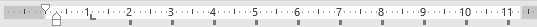 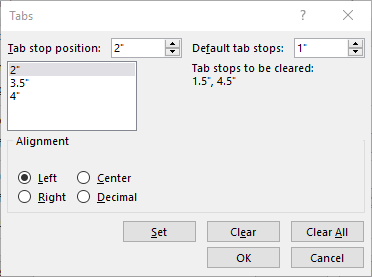 9/14/2019
MOS Word 2016 - IIG Vietnam
41
Sử dụng text box
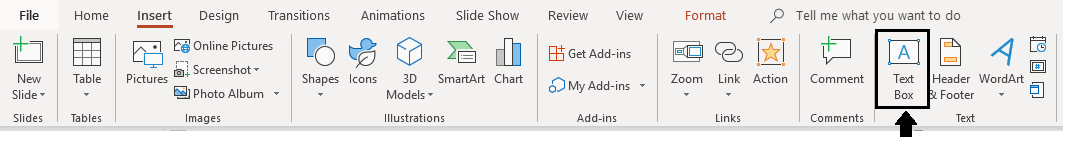 Text Box là một đối tượng vẽ, có thể phóng to hoặc thu nhỏ tùy thuộc vào số lượng văn bản và tính năng hộp văn bản.
Các Text Box khác với các đối tượng vẽ khác (shape) có thể chứa văn bản. Các đối tượng này xử lý văn bản theo cách khác so với các Text Box.
Text Box có thể đặt văn bản ở bất cứ đâu trên slide. 
Bạn có thể chèn hoặc xóa nhiều Text Box trên một slide.
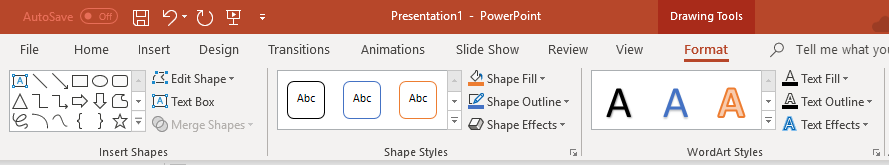 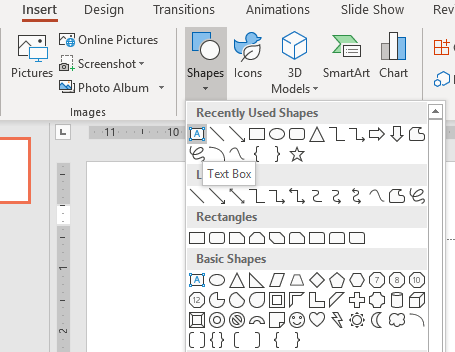 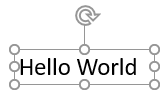 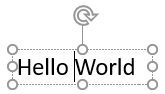 9/14/2019
MOS Word 2016 - IIG Vietnam
42
[Speaker Notes: Chèn Text Box:
Trên thẻ Insert, trong nhóm Text  nhấp chọn Text Box  sau đó đưa con trỏ chuột vào slide muốn chèn Text Box hộp văn bản và bắt đầu kéo để vẽ Text Box, sau đó nhập liệu.
Trên thẻ Insert, trong nhóm Text  nhấp chọn Shape   nhấp chọn Text Box từ danh sách danh mục  sau đó đưa con trỏ chuột vào slide muốn chèn Text Box hộp văn bản và bắt đầu kéo để vẽ Text Box, sau đó nhập liệu.
Dưới nhóm công cụ Drawing Tools, trên thẻ Format, trong nhóm Insert Shapes  nhấp chọn Text Box  sau đó đưa con trỏ chuột vào slide muốn chèn Text Box và bắt đầu kéo để vẽ Text Box, sau đó nhập liệu.

Chọn Text Box:
Nhấp vào đường viền của Text Box. 
Chọn nhiều Text Box:
Nhấn giữ phím SHIFT hoặc CTRL và nhấp vào từng Text Box. 
Nếu đường viền xung quanh Text Box là một đường liền nét, Text Box đã được chọn. Tuy nhiên, nếu đường viền là một đường đứt nét và xuất hiện một con trỏ nhấp nháy, bạn đang thực hiện chỉnh sửa văn bản bên Text Box.
Xóa Text Box:
Nhấp vào viền Text Box để chọn  nhấn DELETE.
Di chuyển Text Box:
Kéo Text Box sang vị trí mới.
Nhấn các phím mũi tên hoặc giữ CTRL và nhấn các phím mũi tên để thực hiện các dịch chuyển nhỏ hơn.]
Định kích thước và vị trí Text Box
Bạn có thể thay đổi kích thước Text Box và di chuyển nó bất cứ nơi nào sau khi đã chèn vào slide. 
Khi nhập văn bản vào Text Box, theo mặc định, Text Box sẽ tự thay đổi kích thước để chứa văn bản. Đây là chế độ Text Box Auto Fit.
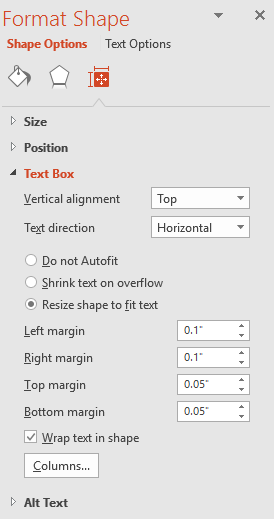 9/14/2019
MOS Word 2016 - IIG Vietnam
43
[Speaker Notes: Thiết lập/bỏ chế độ Text Box Auto Fit:
Trong Format Shape pane, trong phần Size & Properties  nhấp vào mũi tên ở bên trái Text Box để mở rộng danh mục tùy chọn  chọn một trong các tùy chọn.]
Định kích thước và vị trí Text Box
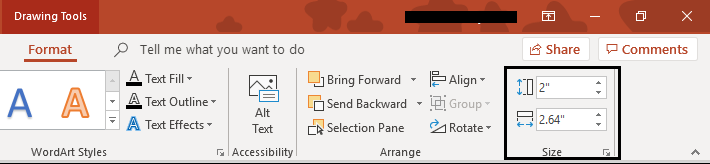 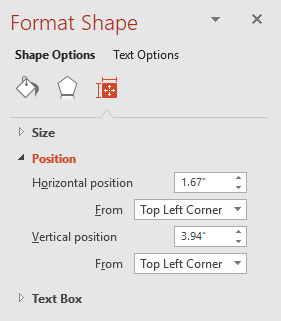 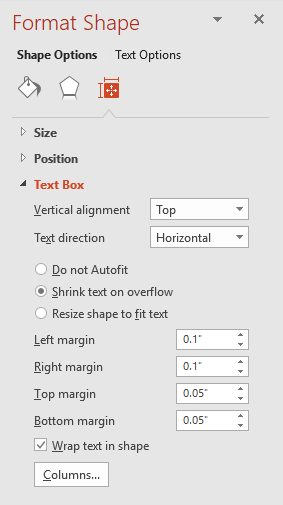 9/14/2019
MOS Word 2016 - IIG Vietnam
44
[Speaker Notes: Thiết lập Text Box  có chiều cao và chiều rộng cụ thể:
Dưới nhóm công cụ Drawing Tools, trên thẻ Format, trong nhóm Size  nhấp hoặc nhập giá trị Chiều cao / Chiều rộng  nhấn ENTER
Nhấp chuột phải vào đường viền của Text Box  chọn Size and Position để mở ngăn Format Shape ở bên phải màn hình.
Dưới nhóm công cụ Drawing Tools, trên thẻ Format, trong nhóm Size  nhấp vào  trong nhóm Size để mở hộp thoại Format Shape với danh mục Size and Position được hiển thị.

Đặt lề văn bản trong Text Box
Mặc định, văn bản trong Text Box được đặt cách xa đường viền của Text Box một khoảng cách ngắn. Không gian này được gọi là lề trong và có thể được điều chỉnh để thay đổi độ trực quan của Text Box.
Trong ngăn Format Shape, trong danh mục Size and Position, mở rộng phần Text Box và thay đổi các giá trị lề bên trong.
Mặc định, văn bản trong Text Box sẽ tự xuống dòng nếu nó đụng lề phát của Text Box. Để tắt tính năng này và hiển thị tất cả văn bản trên một dòng, bỏ chọn tùy chọn Wrap text in shape.

Thay đổi vị trí của Text Box
Nhấp vào viền Text Box để chọn, sau đó kéo Text Box đến một vị trí mới trên slide.
Chọn Text Box và nhấn các phím mũi tên; hoặc giữ CTRL và nhấn các phím mũi tên để di chuyển theo khoảng dịch chuyển nhỏ hơn.
Nhấp chuột phải vào đường viền của Text Box   chọn Size and Position  bấm vào mũi tên ở bên trái của Position để mở rộng danh mục tùy chọn  nhập các giá trị định vị.
Dưới nhóm công cụ Drawing Tools, trên thẻ Format, trong nhóm Size  nhấp vào  trong nhóm Size để mở hộp thoại Format Shape với danh mục Size and Position được hiển thị  bấm vào mũi tên ở bên trái của Position để mở rộng danh mục tùy chọn  nhập các giá trị định vị.]
Text Box – Arrange
Khi vẽ các Text Box trên slide, chúng có thể chồng lên nhau.
Có thể cần thay đổi thứ tự các Text Box lên nhau
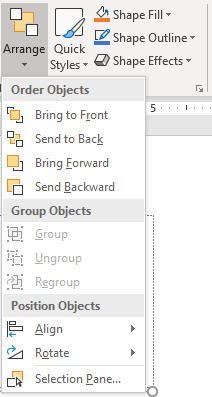 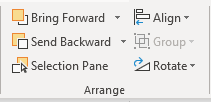 9/14/2019
MOS Word 2016 - IIG Vietnam
45
[Speaker Notes: Thay đổi thứ tự sắp đặt các Text Box
Dưới nhóm công cụ Drawing Tools, trên thẻ Format, trong nhóm Arrange  nhấp chọn Bring Forward hoặc Send Backward
Trên thẻ Home, trong nhóm Drawing  nhấp chọn Arrange  chọn Bring to Front, Send to Back, Bring Forward, hoặc Send Backward.]
Text Box – Canh lề, xoay, đặt lại mặc định
PowerPoint cung các cho tùy chọn để căn chỉnh Text Box
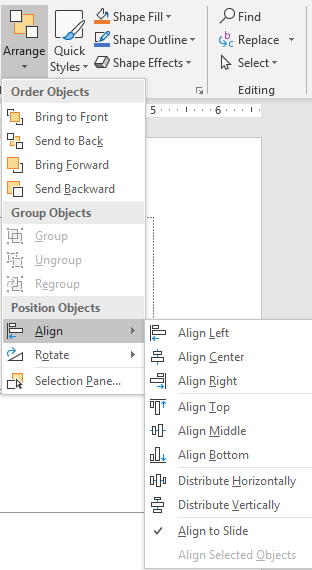 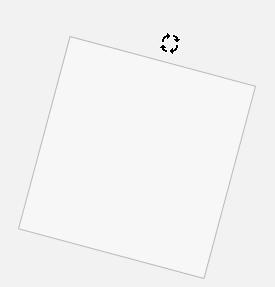 9/14/2019
MOS Word 2016 - IIG Vietnam
46
[Speaker Notes: Canh lề Text Box:
Dưới nhóm công cụ Drawing Tools, trên thẻ Format, trong nhóm Arrange  nhấp chọn Align Objects.
Trên thẻ Home, trong nhóm Drawing  nhấp chọn Arrange  chọn Align.
Xoay Text Box:
Chọn Text Box  nhấp và kéo biểu tượng xoay phía trên Text Box.
Dưới nhóm công cụ Drawing Tools, trên thẻ Format, trong nhóm Size  Mở hộp thoại Format Shape trong nhóm Size  nhập hoặc chọn một mức độ xoay vào giá trị Rotation.
Sử dụng lại định đạng mặc định của Text Box:
Bấm chuột phải vào Text Box  chọn Set as Default Text Box.]
Sử dụng WordArt
WordArt là tính năng cho phép tạo văn bản ba chiều. 
Bạn có thể sử dụng WordArt để nhấn mạnh vào một từ hoặc cụm từ rất quan trọng hoặc để thiết kế một logo đơn giản.
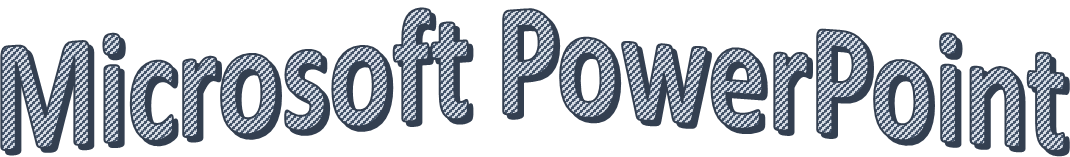 9/14/2019
MOS Word 2016 - IIG Vietnam
47
Chèn, định dạng, xóa WordArt
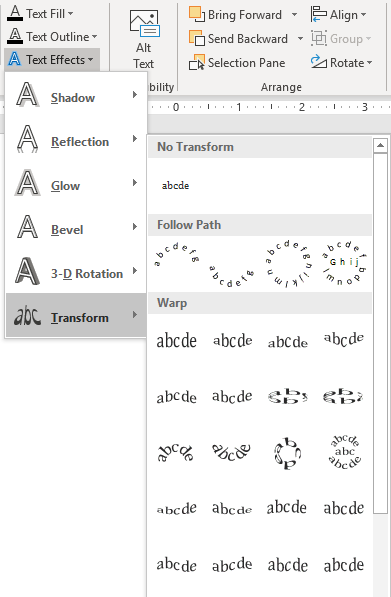 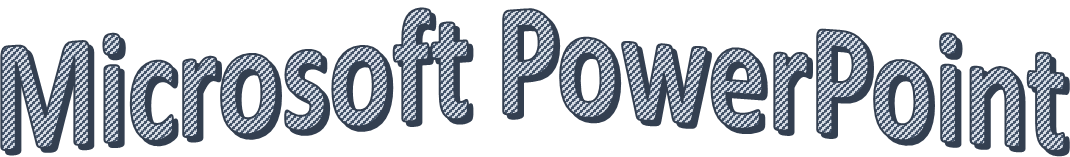 Chèn WordArt
Sửa WordArt
Xóa WordArt
Thay đổi hình dạng WordArt
9/14/2019
MOS Word 2016 - IIG Vietnam
48
[Speaker Notes: Chèn WordArt
Trên thẻ Insert, trong nhóm Text  nhấp chọn WordArt  nhấp vào một kiểu trong thư viện, sau đó nhập văn bản. WordArt được nhập trên slide trong hộp văn bản WordArt, sử dụng kiểu đã chọn.
Sửa đổi WordArt:
Nhấp vào đối tượng WordArt.
Bấm chuột phải vào đường viền của Placeholder WordArt  chọn Edit Text.
Nhấn F2.
Xóa WordArt:
Nhấp vào đường viền của Placeholder WordArt  bấm DELETE.
Bấm vào Placeholder WordArt  trên Clipboard, bấm Cut để cắt nó khỏi slide.
Thay đổi hình dạng của đối tượng WordArt:
Nhấp chọn WordArt  Dưới nhóm công cụ Drawing Tools, trên thẻ Format, trong nhóm WordArt Styles  chọn Text Effects  chọn Transform  chọn hiệu ứng phù hợp.]
Định dạng WordArt
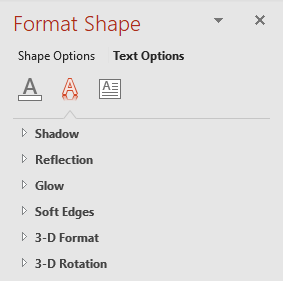 Nhập text

Your text here
9/14/2019
MOS Word 2016 - IIG Vietnam
49
[Speaker Notes: Thay đổi kiểu WordArt:
Nhấp chọn WordArt  Dưới nhóm công cụ Drawing Tools, trên thẻ Format, trong nhóm WordArt Style  chọn kiểu WordArt.
Nhấp chọn WordArt  Dưới nhóm công cụ Drawing Tools, trên thẻ Format, trong nhóm WordArt Style  bấm vào mũi tên để cuộn qua thư viện hoặc bấm More để hiển thị toàn bộ thư viện  sau đó nhấp vào kiểu bạn muốn sử dụng.

Định dạng WordArt:
Nhấp chọn WordArt  Dưới nhóm công cụ Drawing Tools, trên thẻ Format, trong nhóm WordArt Style  bấm vào mũi tên Text Fill, Text Outline, hoặc Text Effects.
Nhấp chọn WordArt  Dưới nhóm công cụ Drawing Tools, trên thẻ Format, trong nhóm WordArt Style  bấm vào   mở hộp thoại Format Text Effects: Text Box.
 
Áp dụng định dạng hình dạng:
Nhấp chọn WordArt  Dưới nhóm công cụ Drawing Tools, trên thẻ Format, trong nhóm Shape Styles  bấm vào mũi tên để cuộn qua thư viện hoặc bấm More để hiển thị thư viện.
Nhấp chọn WordArt  trên thẻ Home, trong nhóm Drawing  chọn trong nhóm công cụ Shape Styles: Shape Outline, Shape Fill, hoặc Shape Effects
Nhấp chọn WordArt  Dưới nhóm công cụ Drawing Tools, trên thẻ Format, trong nhóm Shape Styles  bấm vào   mở hộp thoại Format Shape.]
Tổng kết bài học
Các phần của bài này đã cung cấp cho bạn kiến thức và kỹ năng về:
Cách thức tạo slide trình chiếu từ tập tin Outline.
Các thao tác chèn, định dạng văn bản, đoạn văn bản, các chế độ kiểm tra văn bản.
Các thao tác với TAB.
Các thao tác với Text Boxes.
Các thao tác với WordArt.
9/14/2019
MOS Word 2016 - IIG Vietnam
50
Bài tập lý thuyết
Phím nào được sử dụng để hạ cấp các mục trong danh sách sử dụng Bullets hoặc Numbering?
SHIFT
ENTER
CTRL
TAB
9/14/2019
MOS Word 2016 - IIG Vietnam
51
Bài tập lý thuyết
Tùy chọn nào được sử dụng để sao chép định dạng từ một đối tượng, văn bản, sang đối tượng khác?
Paste
Replace
Styles
Format Painter
9/14/2019
MOS Word 2016 - IIG Vietnam
52
Bài tập lý thuyết
Ngăn tác vụ nào được sử dụng cắt hoặc sao chép nhiều mục và dán tất cả chúng sau này?
Smart Lookup.
Format.
Shape.
Clipboard.
9/14/2019
MOS Word 2016 - IIG Vietnam
53
Bài tập lý thuyết
Ribbon nào được sử dụng để chèn slilde mới từ tập tin Word ?
Insert, Object, Create from file Design
File, Open
View, Outline view
Home, New Slide, Slides from Outline
9/14/2019
MOS Word 2016 - IIG Vietnam
54
Bài tập lý thuyết
Trong chế độ xem nào, ngăn Slide Navigation chỉ hiển thị văn bản của bài trình chiếu?
Slide Master.
Normal.
Slide Sorter.
Outline View.
9/14/2019
MOS Word 2016 - IIG Vietnam
55
Bài tập lý thuyết
Tùy chọn dán nào áp dụng định dạng đoạn văn và văn bản trong bản trình bày của bạn cho văn bản đã dán?
Keep Source Formatting 
Keep Text only 
Use Destination Styles 
Use Destination Theme
9/14/2019
MOS Word 2016 - IIG Vietnam
56
Bài tập lý thuyết
Tổ hợp phím nào được sử dụng để sao chép văn bản vào Clipboard ?
CTRL + P.
CTRL + V.
CTRL + X.
CTRL + C.
9/14/2019
MOS Word 2016 - IIG Vietnam
57
Bài tập lý thuyết
Tổ hợp phím nào được sử dụng để dán văn bản?
CTRL + X.
CTRL + P.
CTRL + C.
CTRL + V.
9/14/2019
MOS Word 2016 - IIG Vietnam
58
Bài tập lý thuyết
Tùy chọn nào sau đây KHÔNG có sẵn trong hộp thoại Paragraph?
Alignment
Spacing
Tabs
Text direction
9/14/2019
MOS Word 2016 - IIG Vietnam
59